Leadership and Communication
Created by
E.M. Bauske and M. Fonseca
[Speaker Notes: Presenter Notes for the Presentation
“Leadership for Master Gardener Volunteers”
 
E. Bauske and M. Fonseca
 
This presentation consists of four parts: the five leadership practices, group dynamics and collaboration, dealing with challenging people, and communication styles.  The program can be broken into segments. The presenter should choose the program portions that seem most relevant to that particular Master Gardener volunteer group and present one or at most, two of the four sections in a one hour time period. It has  been suggested that communication styles content may be very important for the Master Gardener program.
 
Much of the material presented here is adapted from material developed by the Fanning Institute’s Community Leadership Program curriculum.

Leadership and Communication
Slide 1
Today we are going to talk about leadership and communication.  Sometimes Master Gardener volunteers feel this section of the Master Gardener training is not as important as other sections.  It is true, we will not be talking about the technical aspects of landscape and gardening that many volunteers enjoy.  However, as a volunteer, you will be dealing with many people in many capacities.]
Goals
Explore ways to effectively work with volunteers, homeowners and Extension people
Leadership qualities
Group dynamics
Collaborations
Difficult people
Communication styles
[Speaker Notes: Goals
The goal of this presentation is to help you work effectively with other volunteers, homeowners and Extension personnel.  We will explore leadership qualities, group dynamics, collaborations,  how to work with difficult people and discuss communication styles.]
Who is a leader?
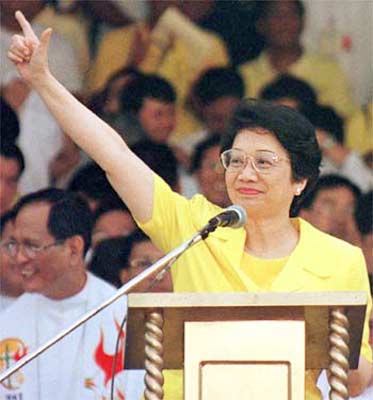 Leaders are born
Leaders are made
Leadership can be learned
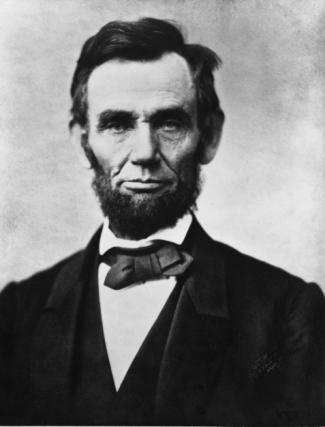 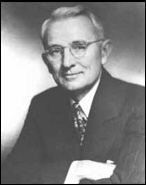 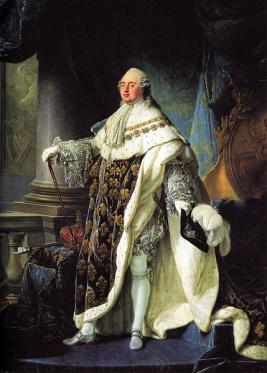 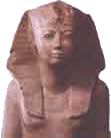 [Speaker Notes: Who is a leader?
When the world was governed by kings, queens, and pharaohs, most people believed that leaders were born and had innate leadership skills.  With the rise of democracy, people began to believe that leaders could be made by circumstances and their own talents.  Then came the school of thought that is personified by Dale Carnegie in which people came to believe that they could learn leadership skills they needed.

Leaders pictured.  Corazon Aquino, King Louis XIV, Hashepsut, Abraham Lincoln, Andrew Carnegie]
Qualities of a Leader
Intelligence
Faith
Cooperativeness
Considerateness
Empathy
Goodwill
Fellowship
[Speaker Notes: Qualities of a Leader
Regardless of how they come about, all effective leaders are intelligent.  They have faith in themselves and their goals.  They cooperate and are ready to give and take, to share ideas and opportunities and work harmoniously.  They are considerate and have a generous respect for other personalities.  They are empathetic and have goodwill and concern for the welfare of others.  They also have a sense of identity with people and how they operate (fellowship).]
FiveLeadership Practices
Challenge, Inspire, Enable, Model and Encourage
[Speaker Notes: Five Leadership Practices
The Leadership Practices Inventory was developed by James Kouses and Barry Posner.  It is part of an extensive research project into the everyday actions and behaviors of exemplary leaders at all levels in a variety of settings.  Five practices were identified as common to most leadership achievements.  When performing at their best, leaders challenge, inspire, enable, model and encourage.

Presenter: Be prepared with exampled of these types of leadership.]
Augapfel
Challenging the Process
[Speaker Notes: Challenging the Process
Leaders search for opportunities and step into the unknown.  They take risks, innovate and experiment.  They treat mistakes as learning opportunities.  They stay prepared –physically, mentally and emotionally to meet the challenges they confront.

How does a leader challenge the process?

Actions:
Treat every responsibility as an adventure.
Provide challenging assignments.
Question the status quo.
Find something that is broken and fix it.
Break free of daily routines.
Institutionalize processes for collecting innovative ideas.
Set up little experiments.
Honor risk takers.
Foster psychological hardiness.]
Pat McDonald
Inspiring a Shared Vision
[Speaker Notes: Inspiring a Shared Vision
Leaders spend considerable effort gazing across the horizon of time, imagining what kind of future they would like to create.  Through their enthusiasm and their skillful communication, leaders enlist the emotion to others and inspire others to share a vision.    They show others how mutual interests can be met through a commitment to a common purpose.

How do leaders inspire a shared vision?

Actions:

Learn from the past.
Act on intuition.
Test assumptions.
Know their followers.
Appeal to a common purpose.
Communicate expressively.
Believe in what they are saying.
Develop stump speech.]
PhOtOnQuAnTi
Enabling Others to Act
[Speaker Notes: Enabling Others to Act
Leaders gain the support and assistance of all those who must make a project work or who must live with the results.  They stress cooperative goals and build relationships of mutual trust.  They make others feel important, strong, and influential.

When you want to enable other to act what should you do?

Actions:

Always say ‘we’.
Create interactions between and among people.
Delegate.
Focus on gains not losses.
Involve people in planning and problem solving.
Keep people informed.
Give people important work on critical tasks.
Be accessible.
Give people the opportunity to be autonomous and to use their discretion.]
W
Modeling the Way
[Speaker Notes: Modeling the Way
Effective leaders are clear about their personal and civic values and beliefs.  They keep projects on course by behaving in a way that is consistent with these values and by modeling how they expect others to behave.  Leaders also make it easier for others to achieve goals by focusing on key priorities and breaking down big projects into achievable steps.  They set examples and plan small wins.

How do leaders model the way?

Actions:

Do what you say you are going to do.
Walk the halls.
Publicize your rules of the road.
Talk with others about your values and beliefs.
Be expressive (even emotional) about your beliefs.
Spend time on your most important priorities.
Get started, build on your successes.
Build commitment by offering choices.
Make people’s choices public and visible to others.]
Tom Raven
Encouraging the Heart
[Speaker Notes: Encouraging the Heart
Leaders must give encouragement and recognition if people are to persist, especially  when the climb is steep and difficult.  To continue to pursue the vision, people need to feel that they are part of a team.  Good leaders recognize contributions and celebrate accomplishments.

Actions:

Foster high expectations.
Make creative use of rewards.
Say ‘thank you’.
Link performance with rewards.
Provide feedback about results.
Be personally involved as a cheerleader.
Create social support networks throughout the community.
Love what you are doing.]
Stages of Group Dynamics
Forming
Storming
Norming
Performing
Adjourning
[Speaker Notes: Group Dynamics
There are many models of group development, but all groups go through various stages of development.  The names given to these stages vary but the human interactions and the tasks taken on are fairly consisted in the models.   We will focus on the human components (interactions)  and the tasks taken on in each stage.

Forming
Storming
Norming
Performing
Adjourning]
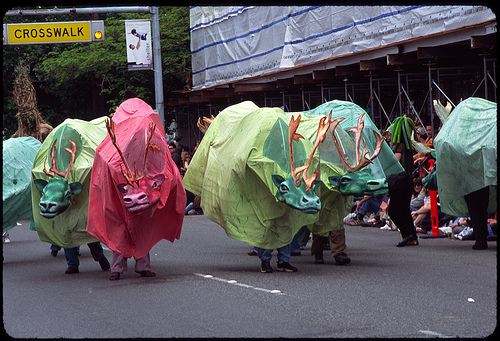 DoubleGrande
Group Dynamics - Forming
[Speaker Notes: Forming 
During this first phase group members tend to depend on the group leader to provide all the structure, set the ground rule,s and establish the agenda. The major task component is orientation to the work they are being asked to do.  People ask a lot of questions as they explore the nature of the work.  Conversation tend to be polite.  Stereotyping as a means to help categorizing members is common at this stage. Cliques begin to form and the need for group approval is often strong.]
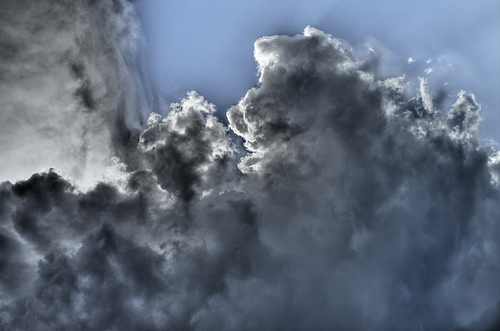 Creativity+
Group Dynamics  - Storming
[Speaker Notes: Storming
This is the stage when issues of power and control come to the forefront and groups are characterized by conflict.  This is often the ‘make or break’ stage of the group.
Why?  Because we all bring our own unresolved conflicts with authority, dependency, rules and the agenda to the group.

The major human component issue is conflict and the major task component issue is organization.  The leader needs to listen to other in the group carefully.

People in this stage can be very competitive and cliques become well-formed and wield influence.  The leader needs to help create the structure that will help the group evolve past this phase.  These questions must be answered:

Who is responsible for what?
Who is the leader of this group?
What are the work rules going to be?
What are the limits?
What is the reward system?
What are going to be the criteria?
What is the structure of the group?]
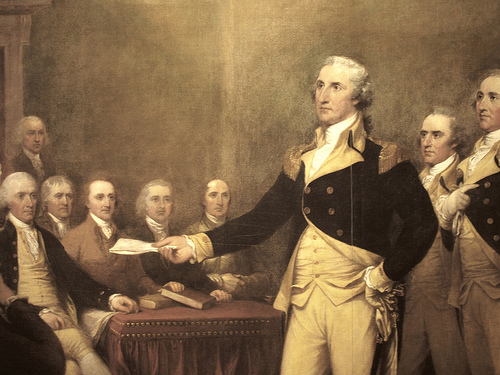 Joye’s
Group Dynamics - Norming
[Speaker Notes: Norming
The group establishes certain norms which are the unwritten rules for behavior in both the human component and the task component. The group has now established rules of behavior and the members begin to experience a sense of unity after the Storming stage.  Cohesion is the major issue of the human component.  Cliques begin to dissolve and group members are often happy about being part of the group.  Once a group enters this stage, it is difficult to introduce new members because the group is highly cohesive.  

The major task component in this stage is data-flow. Group members share information about themselves and the task with ease and freedom.  Conflict may arise, but the group now has ‘norms’ to deal with it.  Leaders can be most effective in this stage by:
Asking constructive questions.
Summarizing and clarifying the group’s thinking.
Trusting the group to achieve its maximum potential. 
Trying to blend in with the group as much as possible.]
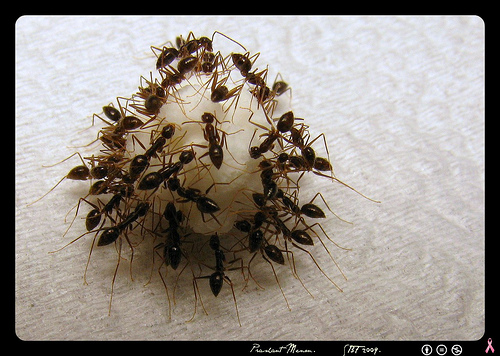 Preshant Menon
Group Dynamicss - Performing
[Speaker Notes: Performing
During this stage the group performs in such a way that its overall goal is met.  This stage doesn’t always happen.   It happens when the trust level is high, cliques have fallen apart and members have accepted one and another as distinct individual – faults and all.  The main human issue is interdependence. Group identity is high and members agree to disagree.   Introducing new people to the group can move the group back to early stages. At this stage, a leader should weigh the advantages of adding a new member as new members will have great difficulty entering the tightly knit and focused group.  The group could regress to the Forming stage again and have to start all over.

The task component issue is problem-solving, but the group has the support for experimentation and groups that make it to this stage often accomplish more that is expected.  Synergy is the key.]
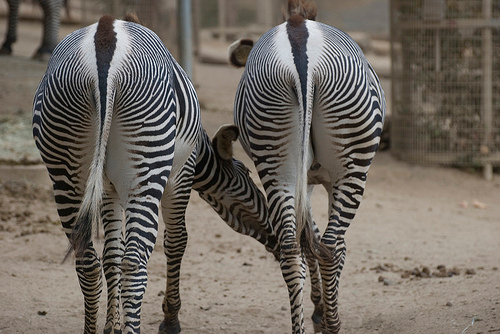 Andrew Albertson
Group Dynamics - Adjourning
[Speaker Notes: Adjourning
The groups in this stage either dissolve or establish new goals and objectives.

The key human issue is separation and group members begin to move apart, that may involve regression and conflict.  A good adjournment includes a review of the group and what it has accomplished.  The final task is evaluation.  Sometimes groups do their job and then fade.  Sometimes they take on new tasks. Groups may work with other groups, creating collaborations.]
Collaboration
the action of working with someone to produce or create something
a recursive process where two or more people or organizations work together in an intersection of common goals 
creative in nature—by sharing knowledge, learning and building consensus.
[Speaker Notes: Collaboration

Read the slide]
Tom Raven
Bruno Grin
Collaboration - 1.  Networking
[Speaker Notes: Collaboration- Networking
For a collaboration to develop, you need to have a suitable network of people you exchange information with and maintain contact with by phone, fax, email, or meetings.]
Tom Raven
Greekadman
Collaboration: 2.  Coordination
[Speaker Notes: Collaboration – Coordination
One of the purposes of coordination is to minimize duplication of service.  Coordinating organizations usually maintain their independence, but one may adjust the service it delivers because another is delivering something similar.    Like networking, it involves phone and periodic meetings to discuss and evaluate service delivery.]
Lincolnblues
Collaboration - 3.  Cooperation
[Speaker Notes: Collaboration- Cooperation
Integration of activities is a key element of  cooperation.   Organizations do not give up full autonomy, but they relinquish some to their freedom for other benefits.   Like United Way and its member agencies.  Member agencies may not be able to undertake a capital fund-raising drive without the consent of the United Way agency.]
Tom Raven
qnibert00
Collaboration - 4.  True Collaboration
[Speaker Notes: True Collaboration
In a true collaboration, partners work together toward a specific goal, only achieved together.    They give up autonomy to achieve a goal they can only achieve together.  Together they create a shared vision and joint strategies to address concerns that go beyond the interests of any one participant.

You and your county agent are engaged in collaboration and you can do far more together, than either the Master Gardeners or the agent can achieve alone.]
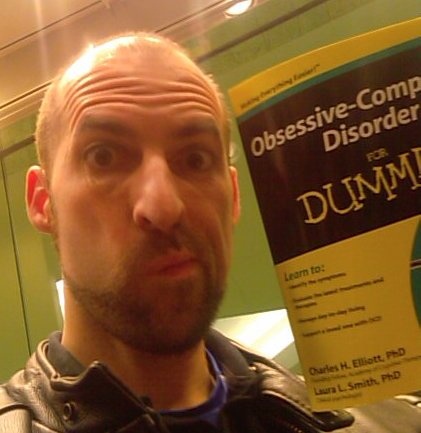 Challenging People!!!!
Tomas.Quinones
[Speaker Notes: Challenging People
No matter how capable a leader you are, sooner or later you will run into difficult people and you will have to deal with them. Remember, you are not alone in this.  Go to your agent with problems and ask for help.  Here are some techniques you may find useful.]
Joseyshowaa
Put Problem People in Proper Perspective
[Speaker Notes: Put Problem People in Proper Perspective
You are an afterthought to them.  Don’t take their antics personally.  Generally they are too busy worrying about themselves and you are either an obstacle to what they want or essential to their getting what they want.  Figure out how to break free of the control  you give them.]
artur
Take Your Pick –  Positive or Negative
[Speaker Notes: Positive or Negative
You can’t concentrate on constructive, creative alternatives while you cling to negative feelings.  Go vent and cool off.  Concentrate on the result you want, consequence or outcome that benefits you.  This will help you let go of the hurt difficult people can cause.]
Tony the Misfit
Don’t Expect Difficult People to Change
[Speaker Notes: Don’t Expect Difficult People to Change
They won’t.  Fortunately, behavior is predictable and this enables you to plan.  A better approach can sometimes change the outcome.]
Beverly & Pack
Learn to Respond as well as to Listen
[Speaker Notes: Learn to Respond as well as to Listen
State your feelings.  No one can read your mind.  The offense could be totally unintentional and easily resolved if it surfaces
Ask questions and avoid accusations.  Let others save face, give them room to change their mind.]
carlaarena
Give and Request Frequent Feedback
[Speaker Notes: Give and Request Frequent Feedback
Use open-ended questions to learn the perceptions of others.  When you can link your objectives with another person’s wants, you both win.
Don’t stew.  That just doesn’t help the situation.]
pkirrage
Look First at Policies and Procedures
[Speaker Notes: Look First at Policies and Procedures
Look first at policies and procedures that already exist and may improve the situation.  This starts conflict resolution on a professional level and helps to prevent blaming. Often problems can be resolved by changing the system used.
Don’t place blame unless you made a mistake.  Apologize quickly and move on.  
A simple change in the system may be all that is needed to get business moving forward.]
Hey mr glen
Deal Directly and Discreetly
[Speaker Notes: Deal Directly and Discreetly
Choose face-to-face talks over memos, phone calls or others talking for you.  You need to see facial reactions.
You don’t  want an audience for personal disagreements.  Confront your accusers, tactfully putting your foot down when others attempt to walk over you. Get right to the point because a preamble of excuses or warm-ups robs your effectiveness.  Communicate with ‘I’ statements instead of “you’ statements.]
Harshad Sharma
Document for Self-Protection
[Speaker Notes: Document for Self-Protection
Get it in writing. Note the time and date.  Keep your boss informed. 
Copy to anyone effected.   Sometimes when you document, you see things that will make you handle the situation differently.  It can help cut some of the emotion out of it.]
Let Ideas Compete
Be Straightforward and Unemotional
[Speaker Notes: Be Straightforward and Unemotional
Remain calm and matter-of-fact.  Level with others.  Don’t forget respect for others begins with self-respect.  Don’t continue a conversation with anyone who does not give you the courtesy you deserve.  Leave the room if you have to.]
aliceinthepoetsheartlandhereandthere
Be Gracious
[Speaker Notes: Be Gracious
Don’t be rude in response to rudeness.  Be polite and disarm offender.
Don’t be afraid to show appreciation and give recognition.]
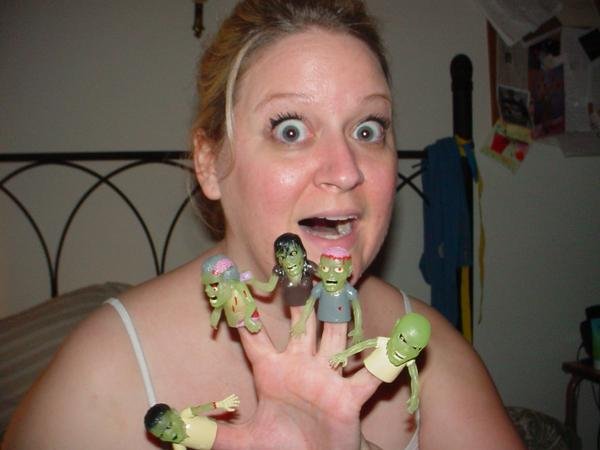 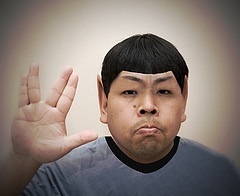 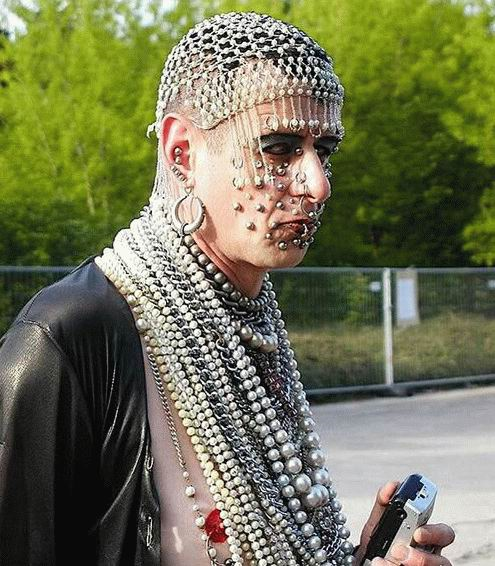 [Speaker Notes: More Difficult People
You will find some people that seem to be impossible.  Move on.  The world is full of people you can work with.  Note: If you constantly have trouble working with people, look inside yourself.  You may be the difficult person!]
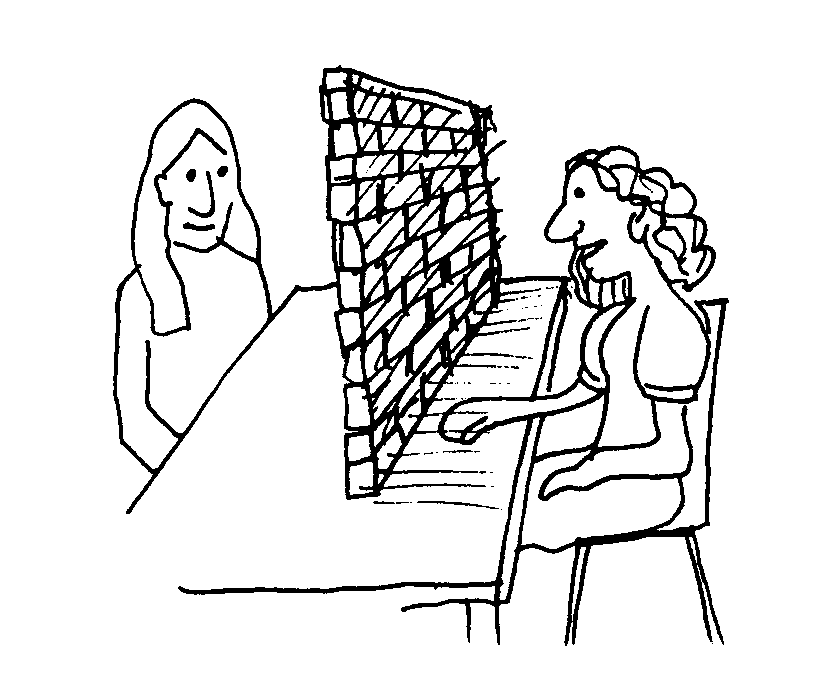 COMMUNICATION STYLES
[Speaker Notes: Communication Styles
Individuals and leaders differ in the way they interact with others and the way they gather and evaluate information for problem solving and decision making.  Understanding communication styles can make us more effective at both sending and receiving important messages.  The styles are Sensor, Intuitor, Thinker and Feeler.  Each of these styles has behaviors associated with them and no style is ‘good’ or ‘bad”.  Most people reflect more than one style.   Let’s take a look at communication styles…]
Tom Raven
Such a Groke
Sensor Style
[Speaker Notes: Sensor Style
These folks love to take action, enjoy taking a leadership role and like to start new projects.  They are:
Pragmatic
Assertive, directional
Results-oriented
Competitive
Confident
Objective- they base opinions on what she/he actually sees

You can reward sensors by:
Praising completion of successful projects
Providing opportunities for leadership roles
Giving specific, active responsibilities

When a sensor is not effective s/he:
Doesn’t see long-range
Acts first, then thinks
Lacks trust in others
Domineering
Arrogant
Status seeking, self involved]
Tom Raven
Dan Paluska
Intuitor Style
[Speaker Notes: Intuitor Style
These people respond to an intellectual challenge.  They like to think about important goals and issues and they need time and breathing space.  

They are:
Original 
Imaginative
Creative
Broad-gauged
Charismatic
Idealistic
Ideological
Intellectually tenacious

You can reward Intuitors by:
Valuing their creativity by encouraging it in discussions
Allowing thinking time 
Allowing them to design their own goals and objectives
Putting them with people who will value their skills
Taking the time to talk with them about things that are interesting to them


When they are not effective, they are:
Unrealistic 
‘far-out’
Fantasy-bound
Scattered
Devious
Out-of-touch
Dogmatic
Impractical]
Tom Raven
Chauromano
Thinker Style
[Speaker Notes: Thinker Style
Thinkers love to be right and hate to be wrong, they like to take their time to get things done and they like working with people who appreciate their capabilities.

They can be:
Effective communicators
Deliberative
Prudent
Weighs alternatives
Stabilizing
Objective
Rational
Analytical

You can motivate Thinkers by:
Praising neatness
Praising completion of work
Praising thoroughness and detail
Allowing them to set their own learning and testing schedule
Grouping them with people who appreciate them

When they are not effective, they can be:
Verbose
Indecisive
Over-cautious
Over analyzes
Unemotional
Non-dynamic
Over-serious, rigid
Controlled and controlling]
Tom Raven
Mark Grealish
Feeler Style
[Speaker Notes: Feeler Style
Feelers enjoy personal attention and like being helpful to people.  They like hearing about and expressing feelings.  They understand traditional values and like drawing feelings out of others.

Feelers are:
Spontaneous
Persuasive
Empathetic
Probing
Introspective
Loyal

Feelers can be rewarded by:
Praising a good effort
Allowing opportunities for them to help
Permitting creative and expressive activities
Sharing the personal part of your reactions with the person.


When feelers are ineffective, they can be:
Impulsive
Manipulative
Over-personalizes
Sentimental
Postponing
Guilt-ridden
Stirs up conflict
Subjective

Most people have more than one communication style.  I’ve given you an evaluation designed to determine your communication styles.  Take it.  I’ll give you 10 minutes and then I’ll help you grade it.]
[Speaker Notes: This is the grading sheet you have in your information package.  If you answered question #2 with ‘a’ put a 2 in that blank space.  If you answered question #2 with a ‘b’, put a 1 in the space.  Then look at question 1 and give yourself a 1 or a 0 depending on your answer.  Total your points.

Write intuition  if your intuition score is equal to or greater than your sensation score.
Write sensation if your sensation score is greater than your intuition score.
Write feeling if your feeling score is greater than your thinking score.
Write thinking if your thinking score is greater than your feeling score.]
Carl Jung
Gather Information
Sensation 
or 
Intuition
Evaluate Information
Thinking
or 
Feeling
[Speaker Notes: According to Jung, gathering information and evaluating information are separate processes.  People gather information either by sensation or intuition but not by both simultaneously.  People using sensation would rather work with known facts and hard data and prefer routine and order while gathering information.  People using intuition would rather look for possibilities than work with facts and prefer solving new problems and using abstract concepts.
 
Information evaluation involves making judgments about the information a person has gathered.  People evaluate information by thinking or feeling.  These represent the extremes in orientation.  Thinking individuals base their judgments on impersonal analysis, using reason and logic rather than personal values or emotional aspects of the situation.  Feeling individuals base their judgments more on personal feelings, such as harmony, and tend to make decisions that result in approval from others.

So how many Sensor-thinkers, sensor-feelers, intuitor-thinkers, and intuitor-feelers are in your group?  

Do you fit the description in the handout of your communication style?  What about the other people in your group?]
Summary
You are not alone
Work with your agent
[Speaker Notes: We’ve covered many aspects of leadership and group dynamics today.  Remember, you are never alone in the Master Gardener Program and that your agent has considerable leadership skills and experience.  Do be afraid to ask for help and advice.]